SWOT-ANALYSE MIT FARBIGEN SHEETS
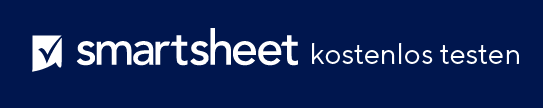 STÄRKEN  +
SCHWÄCHEN  –
Stärke 1
2
3
4
Schwäche 1
2
3
INTERNE FAKTOREN
CHANCEN  +
BEDROHUNGEN  –
Chance 1
2
3
Bedrohung 1
2
EXTERNE FAKTOREN
SWOT-ANALYSE MIT FARBIGEN SHEETS
STÄRKEN  +
SCHWÄCHEN  –
Stärke 1
2
3
4
Schwäche 1
2
3
INTERNE
CHANCEN  +
BEDROHUNGEN  –
Chance 1
2
3
Bedrohung 1
2
EXTERNE